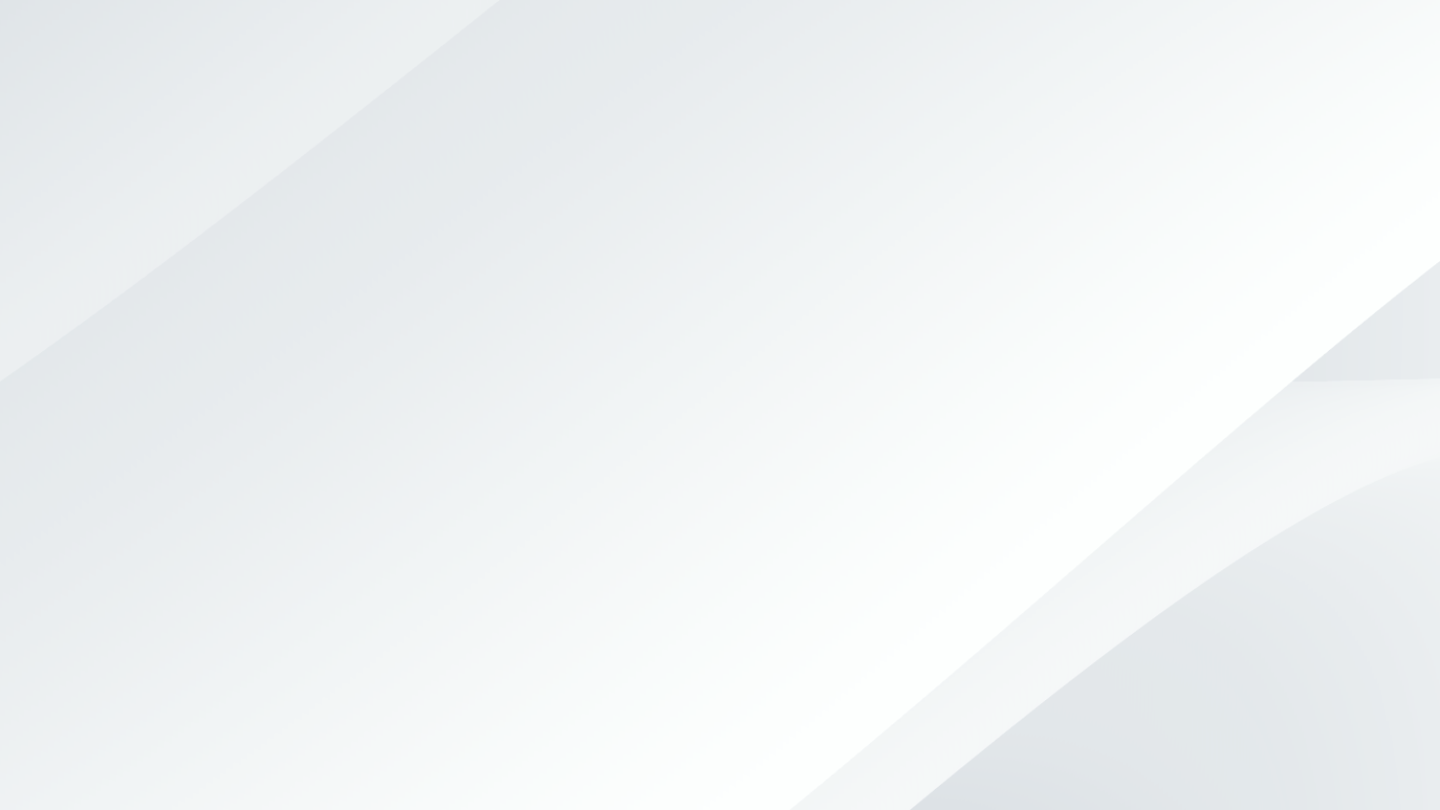 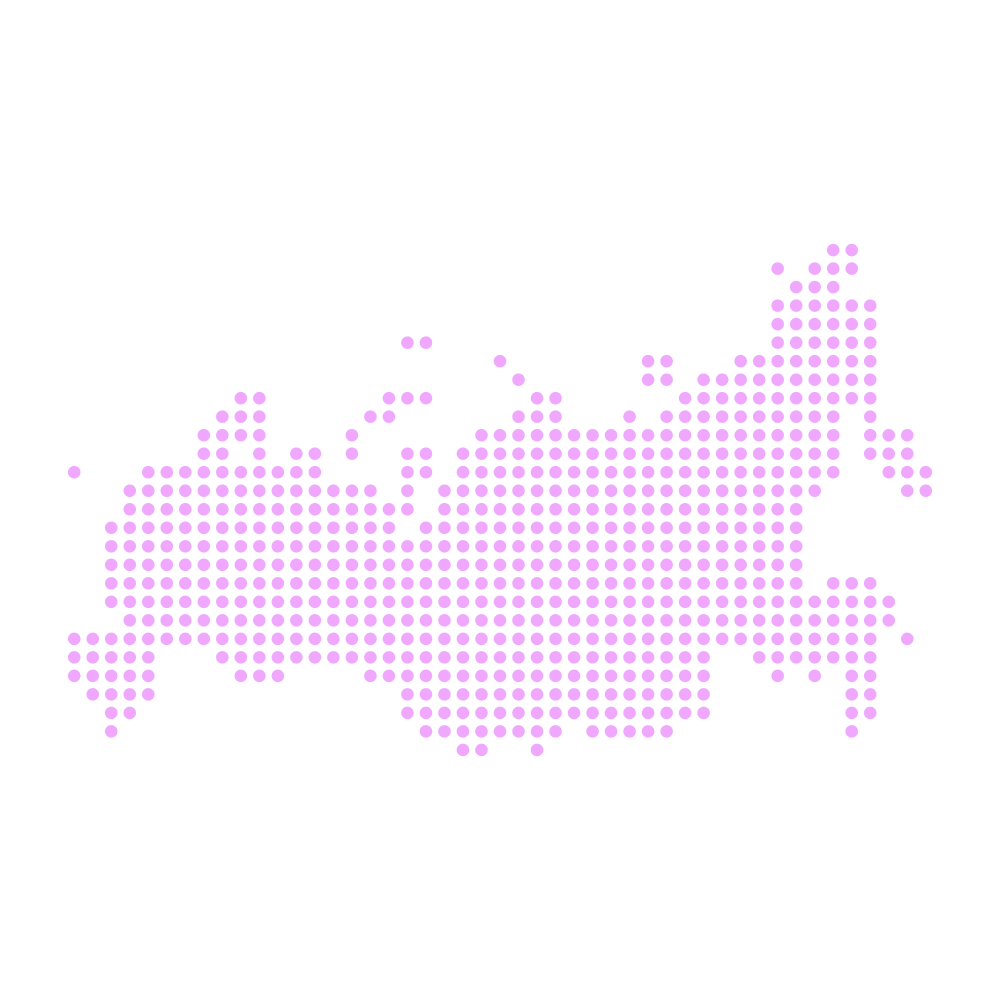 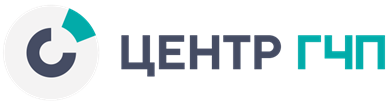 ГЧП в туризме
текущее состояниеи актуальные тренды
СЕНТЯБРЬ 2023
Ключевые Тренды (1/2)
Туристический поток, факт и прогноз 2013-2025, млн чел.
Переключение спроса на российские туристические направления
Развитие инфраструктуры и логистики внутреннего туризма
Повышение внимания к развитию туризма на принципах ГЧП: включение туризма в повестку ФОИВ и институтов развития – прежде всего, ВЭБ.РФ
VS
Нестабильность экономики 
Рост стоимости услуг внутреннего туризма
Конкуренция с доступными направлениями зарубежного туризма
* Прогнозная оценка. Источник: Данные Росстата
Ключевые Тренды (2/2)
Отставание темпов модернизации и создания транспортной и инженерной инфраструктуры: сети энерго- и водоснабжения, очистные сооружения, причалы, пристани, дноуглубление и берегоукрепление
Отставание развития туристской инфраструктуры от темпов роста туристского интереса к территории: 
дефицит средств размещения туристского класса и объектов досуга, прежде всего круглогодичных 
неудовлетворительное состояние многих туристских объектов показа
несоответствие придорожной инфраструктуры на многих автомагистралях современным потребностям туристов
Дефицит квалифицированных кадров: сокращение персонала на 30% после 2020 г.
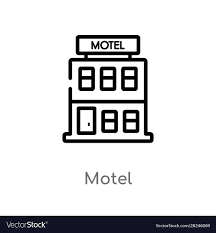 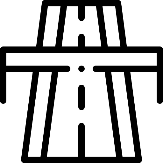 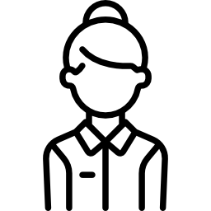 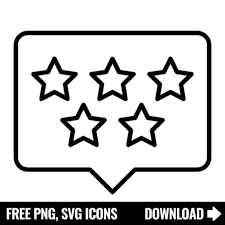 Текущее состояние ГЧП-рынка в сфере туризма (1/2)
44 из 500 социальных ГЧП-проектов в РФ реализуется в туризме, из них:
900 млн руб.
9%
средний объем инвестиций в проект
30 лет – средний срок реализации 60% проектов – в рамках ЧКИ
Динамика коммерческих закрытий
СГЧП (224-ФЗ)
СГЧП (рег. НПА)
КС (115-ФЗ)
40 соглашений
37 млрд руб.
33 млрд руб.
2 соглашения
2 млрд руб.
(все частные)
2 соглашения
0,2 млрд руб.
(все частные)
Общие:
Частные:
В них законтрактовано:
39 млрд руб. инвестиций, из них 35 млрд руб. – частные
Региональные: 20 реализуемых проектов, 38 млрд руб.
Муниципальные: 24 реализуемых проекта, 1,4 млрд руб.
Примечание: здесь и далее информация касается ГЧП-проектов в форме концессионных соглашений и соглашений о ГЧП(МЧП). Реализуемыми считаются проекты, мероприятия по которым исполняются в рамках действующих заключенных соглашений, не завершенных по истечении срока действия и не расторгнутых по иным причинам 
Источник: разработано Национальным Центром ГЧП на основе данных платформы «Росинфра»
Текущее состояние ГЧП-рынка в сфере туризма (2/2)
Общие инвестиции       Частные инвестиции
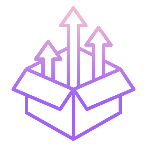 С учетом среднего объема инвестиций и потенциально массового спроса проекты гостиниц, детского и оздоровительного отдыха могут быть реализованы программой – со стандартизированной структурой сделок при наличии «бюджетного плеча»
млрд руб.
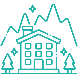 Санаторно-курортное лечение
Гостиницы, отели
3,2 / 3,2
2,7 / 2,7
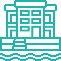 Туристические комплексы
Новый тренд: туристические комплексы и объекты санаторно-курортного лечения = комплексные проекты – требуют более специализированного подхода к структурированию ввиду большего объема финансирования и уникальности проектов
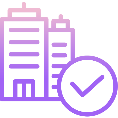 19,3 / 17,8
Спортивно-оздоровительный отдых
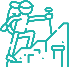 64,4 / 59,8
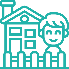 Детский отдых и оздоровление
13,9 / 11,4
ГЧП В ТУРИЗМЕ: КЛЮЧЕВЫЕ СЕГМЕНТЫ
Риски типового проекта (1/2)
Риски типового проекта (2/2)
Снижение рисков публичной стороной:
Управление рисками частной стороной:
Анализ опыта и стоимости создания / эксплуатации современных аналогичных объектов
Анализ спроса и стоимости услуг, прогноз развития рынка; анализ спроса на сопутствующие услуги
Заключение долгосрочных контрактов с потенциальными клиентами 
Формирование стратегии продаж, расширение каналов продаж и способов продвижения услуг
Мотивация и обучение персонала
Страхование рисков
Софинансирование / возмещение части затрат на создание объекта / сопутствующей инфраструктуры
Возмещение дополнительных расходов частной стороны в рамках особых обстоятельств
Гарантия минимального дохода частной стороны: гарантия спроса с публичной стороны
Субсидирование стоимости туристических услуг для социально и стратегически значимых объектов
Предоставление налоговых льгот